বিসমিল্লাহির রাহমানির রাহিম
আজকের ভিডিও ক্লাসে স্বাগতম
মোঃ বদরুল আলম
সিনিয়র শিক্ষক
বেপজা পাবলিক স্কুল ও কলেজ
সিইপিজেড চট্টগ্রাম
শ্রেণিঃ নবম
বিষয়ঃ উচ্চতর গণিত
অধ্যায়ঃ পাঁচ
শিরোনামঃ দ্বিঘাত সমীকরণ
আজকের পাঠ
দ্বিঘাত সমীকরণ
শিখনফল
এই পাঠ শেষে শিক্ষার্থীরা---
১। দ্বিঘাত সমীকরণ কী তা জানতে পারবে।
২। দ্বিঘাত সমীকরণ সমাধানের সূত্র প্রতিপাদন করতে পারবে।
৩। দ্বিঘাত সমীকরণের মূলের প্রকৃতি নির্ণয় করতে পারবে।
৪।নিশ্চায়কের ব্যাখ্যা করতে পারবে।
নিচের সমীকরণটির সমাধান লক্ষ করি;
নিশ্চায়কের সাহায্যে মূলের ধরণ ও প্রকৃতি নির্ণয়
মনোযোগ সহকারে সমাধানটি লক্ষ কর;
একক কাজ
একক কাজের সমাধান মিলিয়ে দেখ-
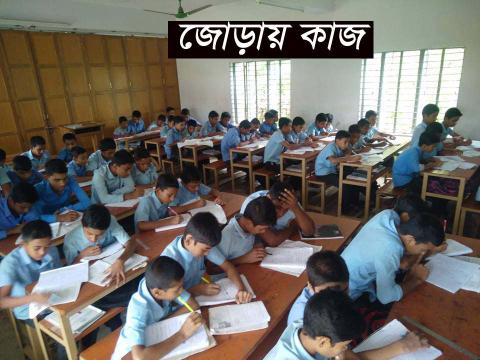 জোড়ায় কাজের সমাধানটি ভুল 
করেছ কি-না মিলিয়ে দেখ-
দলীয় কাজ
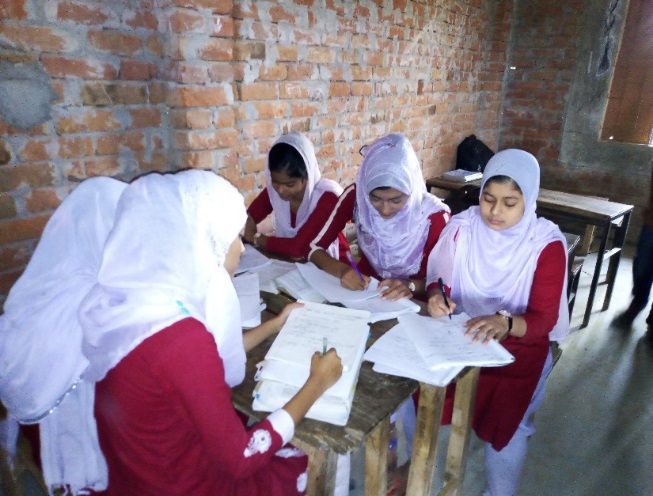 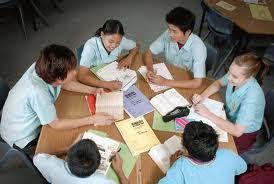 তোমাদের খাতার সাথে মিলিয়ে নাও-
(ক)সমাধানঃ
(খ) সমাধানঃ
(গ) সমাধানঃ
মূল্যায়ন
২।একটি বাগানের পরিসীমা 20 মিটার এবং         দৈর্ঘ্য 8 মিটারবাগানের ক্ষেত্রফল কত?
(ক)    8 বর্গমিটার                   (খ) 10 বর্গমিটার 
 (গ) 16 বর্গমিটার                     (ঘ) 24 বর্গমিটার
বাড়ির কাজ
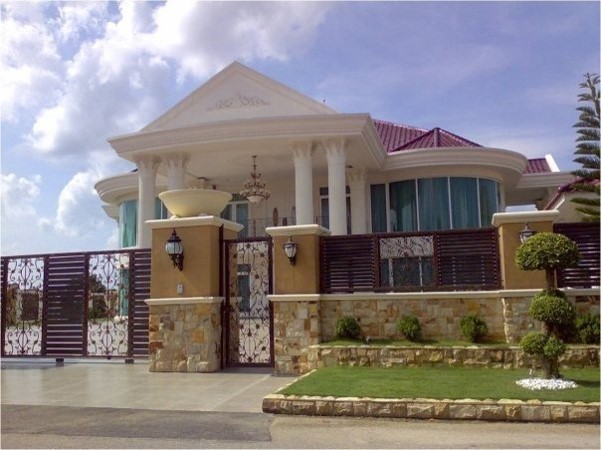 সমাধান কর এবং শুদ্ধি পরীক্ষা দেখাও
সবাই নিরাপদে থাকি সুস্থ থাকি
সময়ের সদ ব্যবহার করি
আল্লাহ হাফেজ
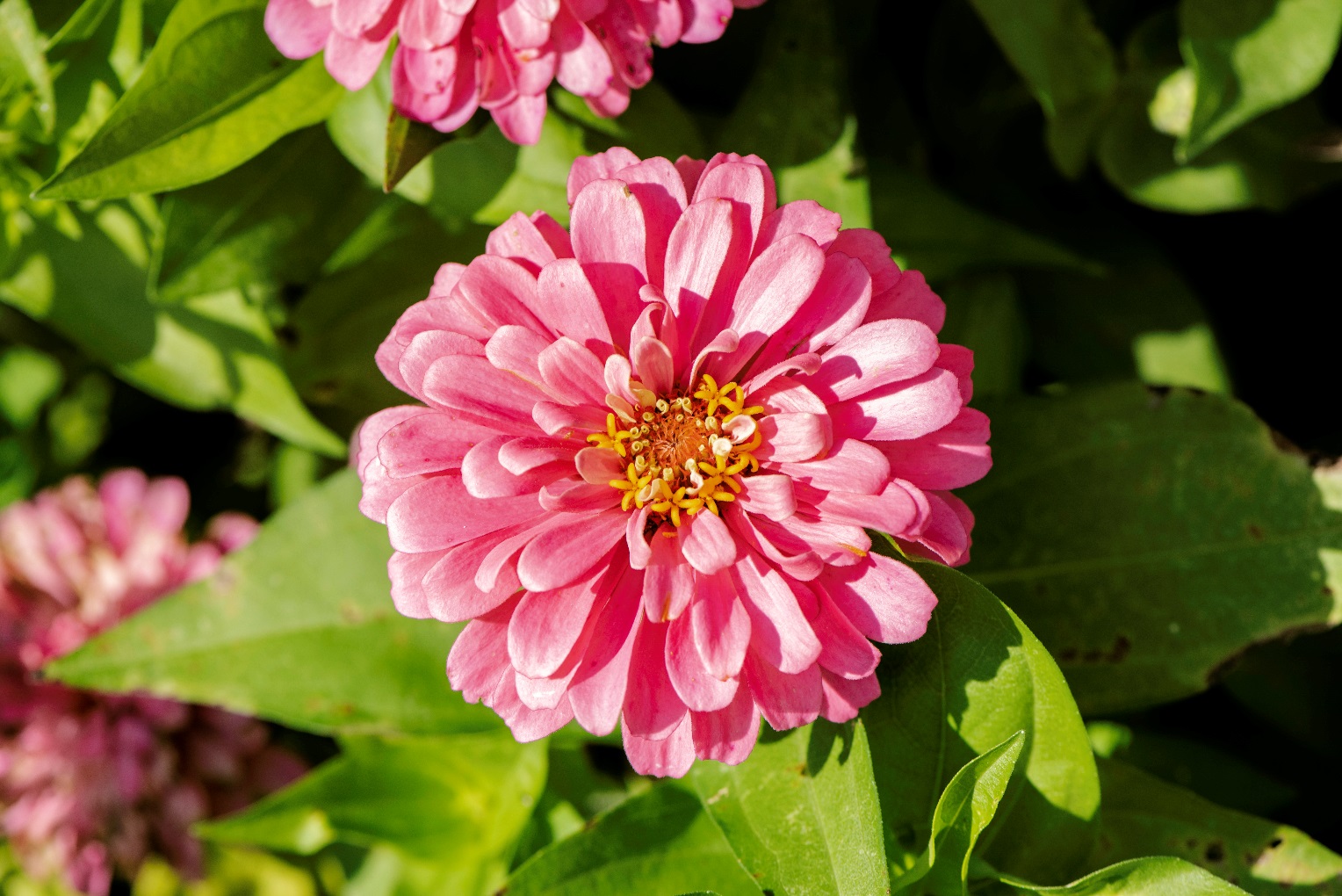